第6章　付録　6-4　眼の外傷対応フローチャート
眼の外傷対応フローチャート
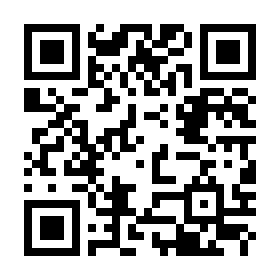 ※判断が求められる場面
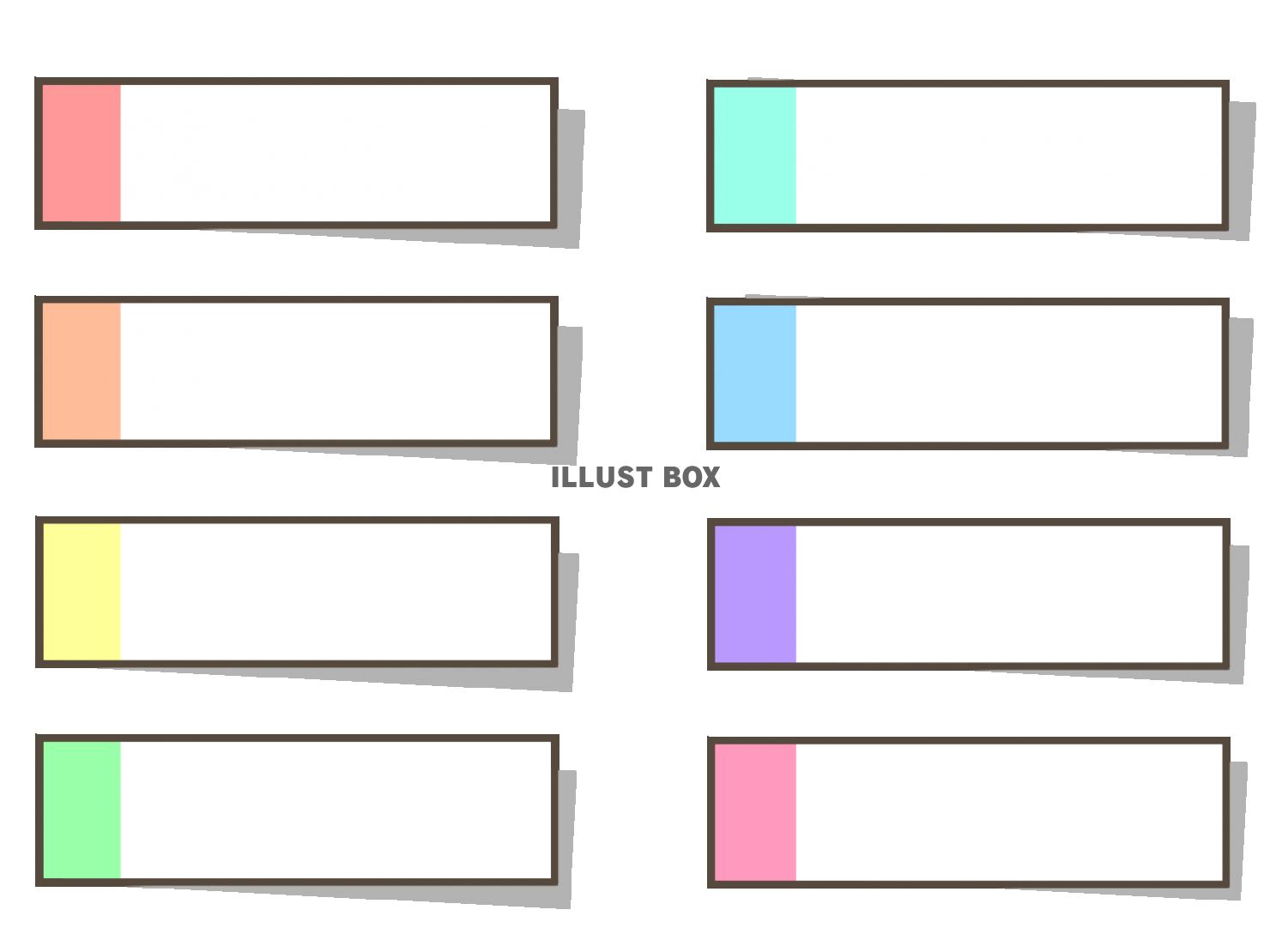 ダウンロードは
こちらから
痛みの強さでケガの程度は判断できず、症状は受傷後すぐに現れるとは限らない。
異常な症状が現れるようなら、必ず眼科を受診する。
※行動が求められる場面
眼の外傷発生
まぶたを開眼できるか
見え方に異常はあるか
できない
できる
異常なし
異常あり
　
・ぼやけて見える
・見えにくくなった
・二重に見える　など
眼の動きに異常はあるか
異常なし
異常あり
経過観察
早急に眼科を受診
まぶたが開閉できない場合は、まぶたを無理やり開かせない。
また、異物が入らないように清潔なタオルで目を覆い、医療機関へ搬送する。